Aktivitet 5., 6. og 7. trinn
Inngangsmusikk
[Speaker Notes: Vi rydder klasserommetVi samles i ringen og setter oss ned

Waterloo.mp4 (sharepoint.com)]
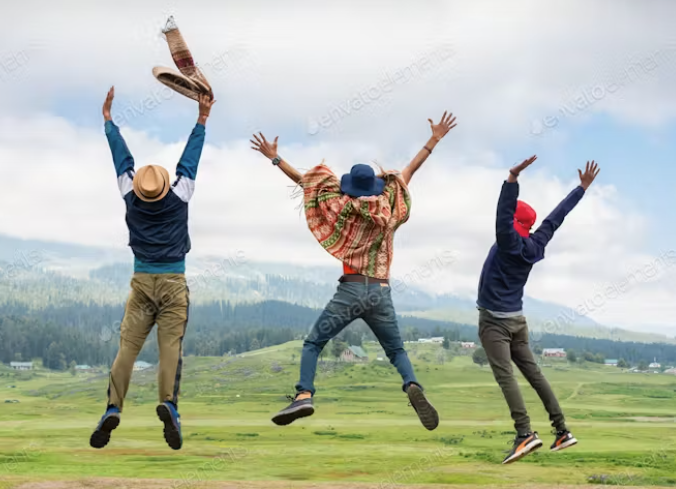 Vi beveger oss!
[Speaker Notes: Vi beveger oss! 
Hensikten er å øke pulsen og pustefrekvensen. Kjenne hva som skjer i kroppen og hvorfor det er viktig for oss. 
 
Før aktiviteten – still elevene spørsmålene:
Hvordan banker hjertet ditt? 
Hvordan er pusten din? 
 
Fremgangsmåte: (lærer må evnt. tilpasse etter behov).
Lærer roper ut kommandoer elevene skal utføre. Når elevene har gjennomført kommandoen, roper læreren ut en ny kommando med en gang. Det holder med 3-4 ulike kommandoer.
 
Forslag til kommandoer:
10-15 spensthopp hvor de tar i gulvet og strekker armene opp mot taket på hvert hopp
Løpe raskt på stedet i 30 sekunder
Splitthopp på stedet ta med armene (som en skiløper)
 
Rett etter aktiviteten – still elevene spørsmålene:
Hvordan banker hjertet ditt? 
Hvordan er pusten din? 
Hvordan føler du deg inni deg? 
 
Når hjertet banker fort og hardt pumper det mer blod ut til musklene i kroppen. Når vi puster fortere, får lungene trening i å ta opp mer luft. Det å bli andpusten, kjenne at hjertet dunker fort og at bena blir tunge, er ikke farlig selv om det føles slitsomt! 
Det er veldig smart å bruke kroppen i lek og aktivitet slik at vi kjenner dette flere ganger hver dag - dette kalles å være i moderat til hard aktivitet.

Det er anbefalt for barn i deres alder å være fysisk aktiv minst 1. time hver dag. 

Dersom det var mange som smilte og ble glade underveis i aktiviteten kan dere snakke om dette for å bevisstgjøre om at det er naturlig at man blir glad av å være i bevegelse.]
Vi ser film!
[Speaker Notes: https://youtu.be/XV9LxaDfPQs

Varighet 4.08]
Hvorfor trenger vi balanse mellom hvor mye vi bruker kroppen og hvor mye vi bruker hjernen?
[Speaker Notes: Hvorfor trenger vi balanse mellom hvor mye vi bruker kroppen og hvor mye vi bruker hjernen?
La elevene komme med innspill, lærer kommer med forslag med ved behov:
For eksempel:
Hjernen vil kunne lære mer og orke mer når vi har vært i aktivitet. Vi blir gladere og får bedre humør. Følelsene og tankene våre blir påvirket positivt av bevegelse og aktivitet.
Vi kan bli slitne i hodet av for lite aktivitet og slitne i kroppen av å bruke hjernen. Balansen gjør det lettere å fungere godt, vi må derfor få nok av både aktivitet og hvile.]
High-five i ringen
[Speaker Notes: Finn en partner – high five i ringen
Læreren legger frem spørsmålet og gir elevene tid til å tenke (30 sekunder)
Elevene går rundt i rommet med hånden opp. På signal fra lærer stopper elevene opp ved den de står nærmest.
Elevene gjør en hilsen (for eksempel high five)
Begge forteller hverandre noe om spørsmålet eller emnet.
Elevene takker hverandre for samtalen (for eksempel ny high five)
På signal fra lærer går elevene videre helt til lærer gir nytt signal om å stoppe opp.
Lærer kan bruke musikk som signal til å bevege seg rundt. Når musikken stopper er den nærmeste personen din samtalepartner.
NB: Minn elevene på at de må bevege seg rundt i hele rommet og blande seg godt sammen. Alle skal kunne snakke med alle. Det er ikke lov å gå sammen med noen.


Hva skjer i kroppen når vi er fysisk aktive? 
Hva er positivt ved å være aktiv?
Hva slags aktivitet liker du?
Når kan det være lurt å være i aktivitet?]
Vi leker!Sommerturen
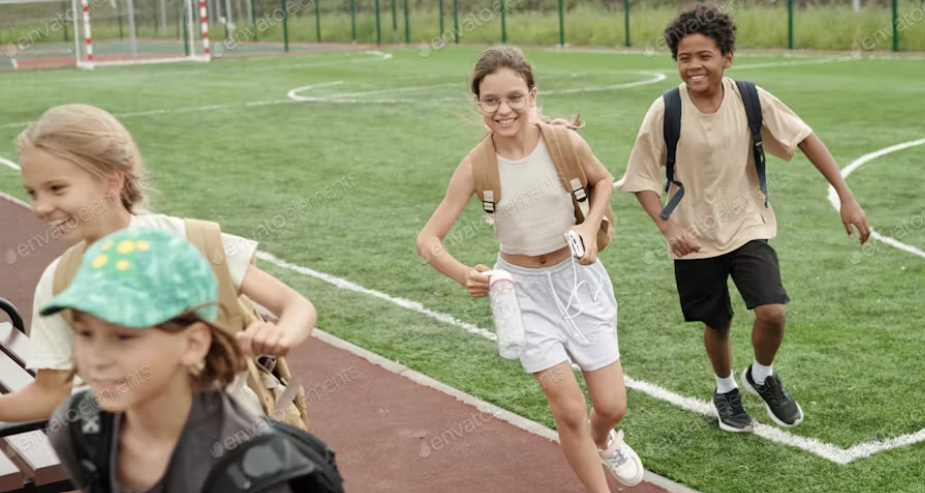 [Speaker Notes: Sommerturen
Formål: Fantasi, intro/ oppsummering av tema, fri bevegelse
Utstyr: Det kan være fint med litt bakgrunnsmusikk for å få «riktig stemning»
Beskrivelse: Forklar barna at de skal gå en deilig sommertur innenfor et avgrenset område. Du skal deretter rope ut forskjellige kommandoer, for eksempel «nå fant du en flott strand og tar deg en svømmetur». Barna skal da late som de svømmer. Du kan finne på hvilke sommeraktiviteter du vil. Ideer kan være å kaste frisbee, jogge i parken, fange en stor fisk, bli veldig solbrent, bli overrasket av en forferdelig storm, sykle, stå på skateboard og så videre. 
 
Tips: Gå gjerne en vintertur også. Snøstorm, snøskred, bygge snømann, måke snø, gå på ski og skøyter er noen aktiviteter som hører med på en vintertur.
… eller hva med en romferd? Der de skyter opp i et hopp (med armene over hodet), blir vektløse, vandrer i månetempo, blåser bort av solvind, osv.]
Vi oppsummer sammen i ringen
Hva likte du i dag? 
Hva lærte du? 
Hva kan vi øve på?
Hvorfor er dette viktig?
[Speaker Notes: Foto: Bildet er tatt av Bildet er tatt av Alexas_Fotos fra Pixabay 

En badeball eller kosedyr sendes rundt i ringen etter tur. 
Vi øver på å vente og lytte.  Vi sier en ting hver.
Vi bytter spørsmål underveis, f. eks når 5-6 elever har svart.]